Prove Me Wrong
Two-Column and Paragraph Proofs
Essential Question
How can we use our knowledge of definitions, theorems, and postulates to justify our reasoning?
Lesson Objectives
Construct and complete two-column and paragraph proofs.
Use mathematical definitions, postulates, theorems, and properties as reasons to solve problems.
Opening Statements
With your group, visit each station to read and discuss each question.
Individually, answer the question on one of your sticky notes and place it on the wall next to the poster.
Repeat the process at each poster.
Opening Statements
Return to the poster you started at.
Read the sticky notes posted next to it and organize them based on common themes and ideas.
Be ready to share the common themes your group sees.
Legally Blonde
Elle wins! Scene (11/11) | Movieclips
[Speaker Notes: Movieclips. (2015, November 30). Legally blonde (2001) - Elle wins! Scene (11/11) | Movieclips. YouTube. https://youtu.be/GSu7BGbyJqc]
Witness Testimony
Recall the line of questioning Elle used in the scene.
With your partner, remember as much as you can and recreate her line of questioning on the Witness Testimony handout.
For each question Elle asked, decide the reason Elle had for asking that question.
Witness Testimony
Witness Testimony
What were the reasons for Elle’s questions?
Witness Testimony
What were the reasons for Elle’s questions?
What would have happened if Elle started her line of questioning by accusing the witness of the crime?
Witness Testimony
What were the reasons for Elle’s questions?
What would have happened if Elle started her line of questioning by accusing the witness of the crime?
Should a statement be included in an argument if there is not a reason? Why or why not?
Witness Testimony
What were the reason for Elle’s questions?
What would have happened if Elle started her line of questioning by accusing the witness of the crime?
Should a statement be included in an argument if there is not a reason? Why or why not?
What must be present for an argument to be effective?
UNO Proofs
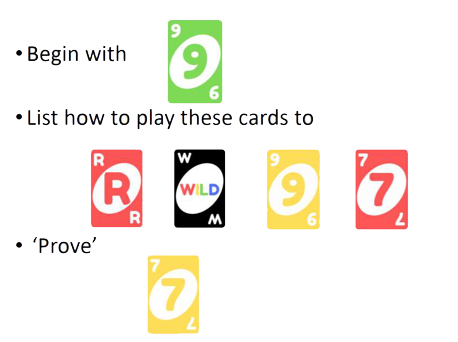 Begin with 

Use these cards to…


Prove this end result
Play a card if it has…
The same color
	OR 
The same number
	OR 
Is a Wild card
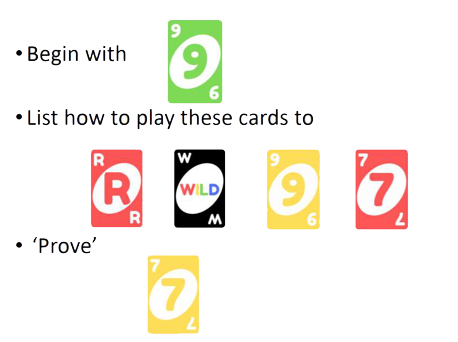 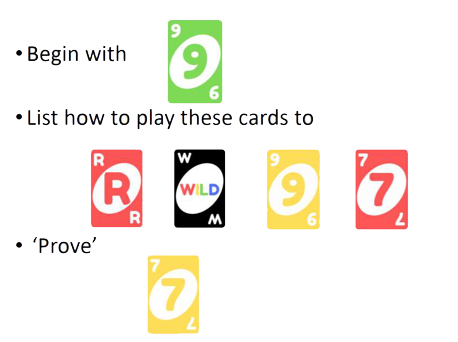 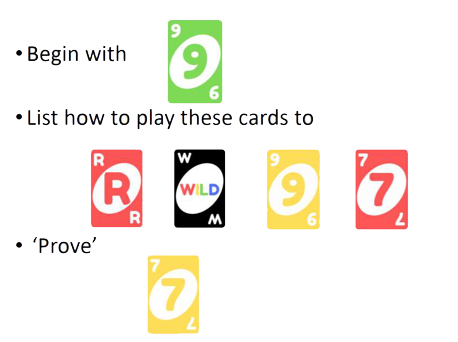 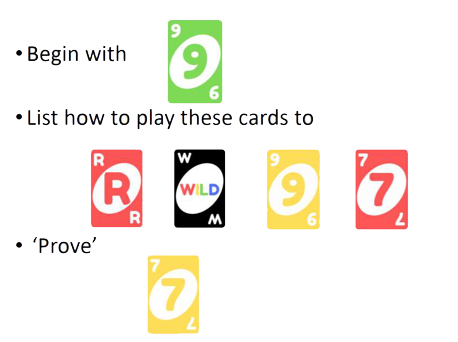 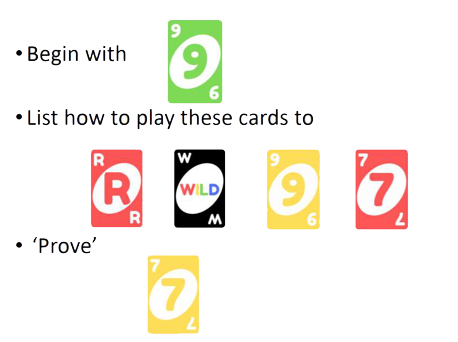 [Speaker Notes: Uno®. Mattel Shop. (n.d.). Retrieved August 25, 2022, from https://shop.mattel.com/products/uno-gdj85]
UNO Proofs
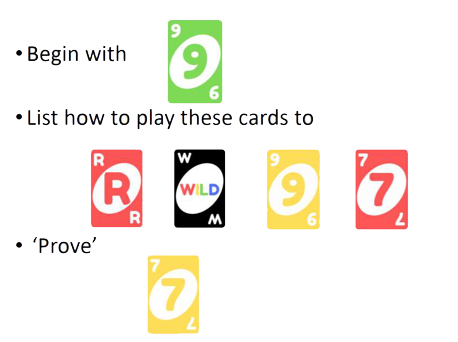 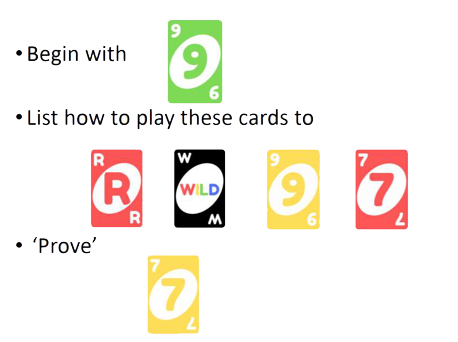 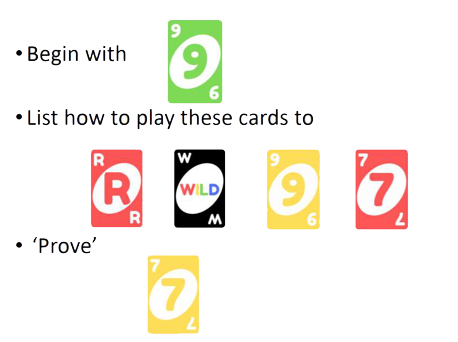 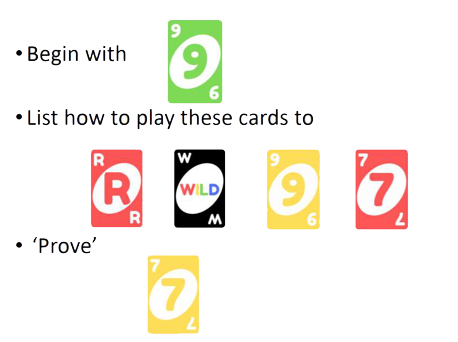 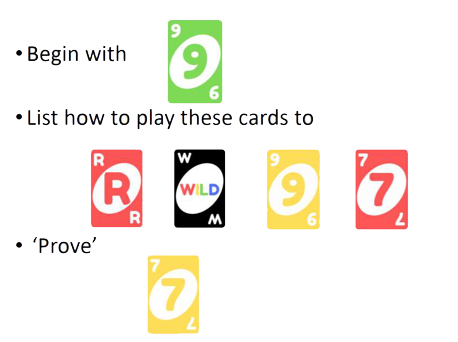 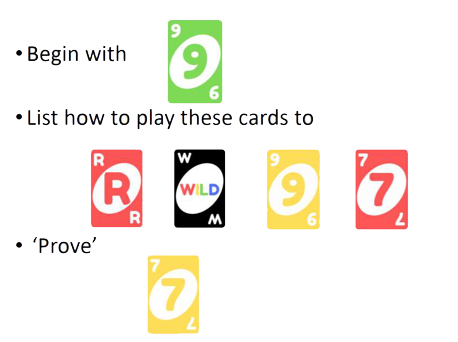 [Speaker Notes: Uno®. Mattel Shop. (n.d.). Retrieved August 25, 2022, from https://shop.mattel.com/products/uno-gdj85]
UNO Proofs
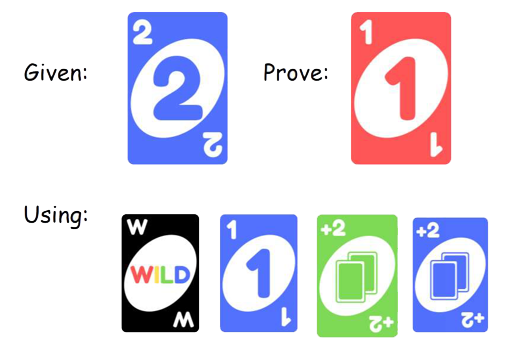 [Speaker Notes: Uno®. Mattel Shop. (n.d.). Retrieved August 25, 2022, from https://shop.mattel.com/products/uno-gdj85]
UNO Proofs
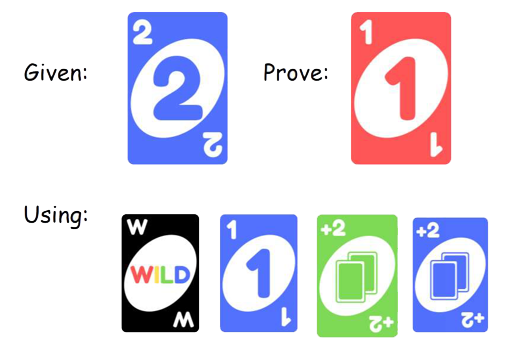 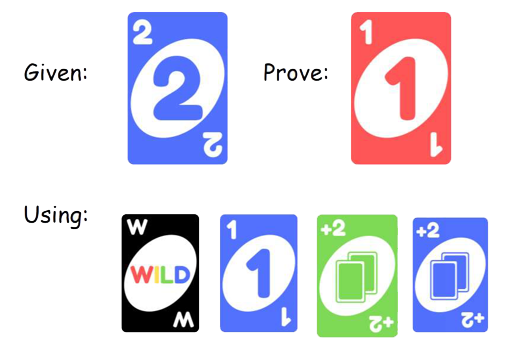 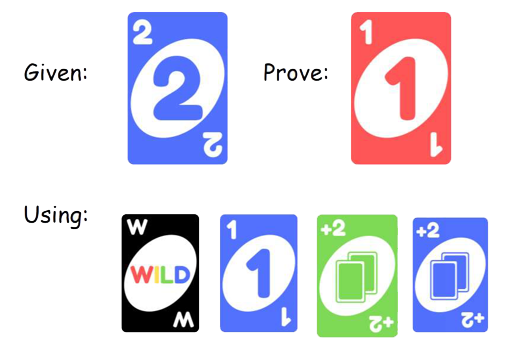 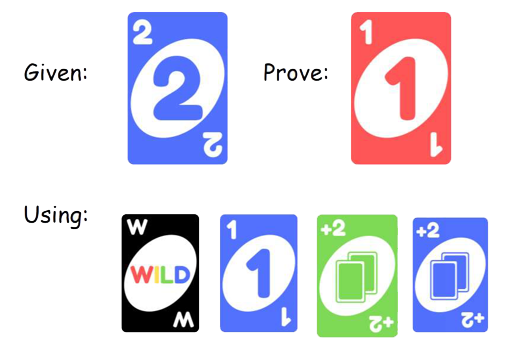 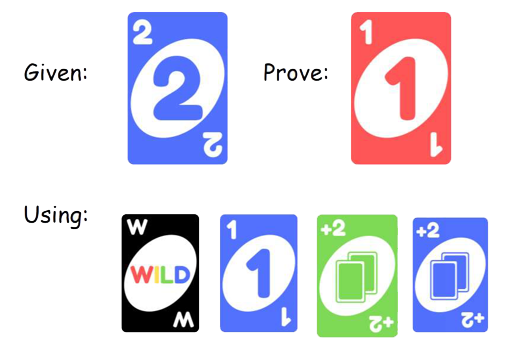 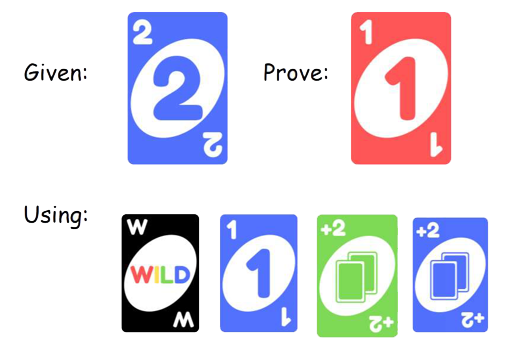 [Speaker Notes: Uno®. Mattel Shop. (n.d.). Retrieved August 25, 2022, from https://shop.mattel.com/products/uno-gdj85]
UNO Proofs
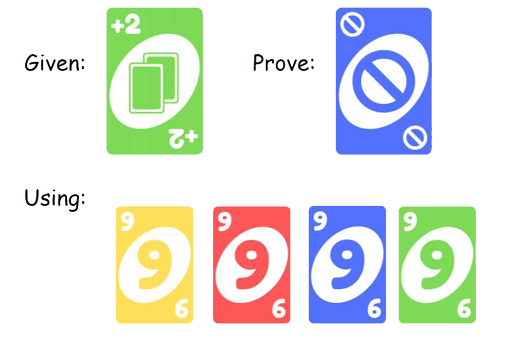 [Speaker Notes: Uno®. Mattel Shop. (n.d.). Retrieved August 25, 2022, from https://shop.mattel.com/products/uno-gdj85]
UNO Proofs
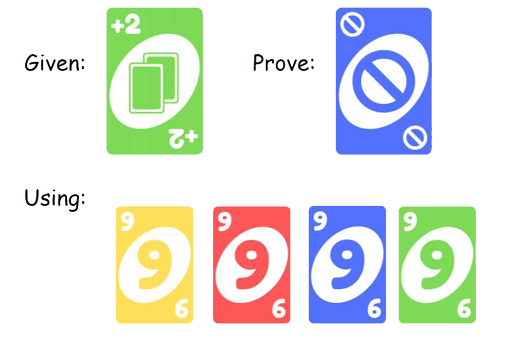 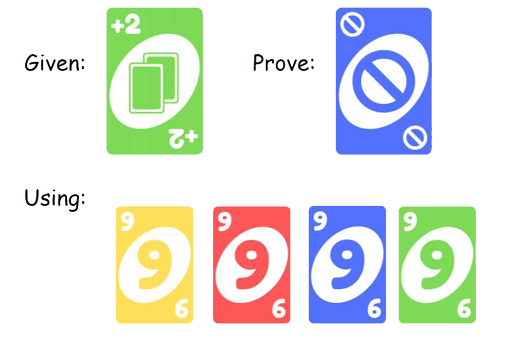 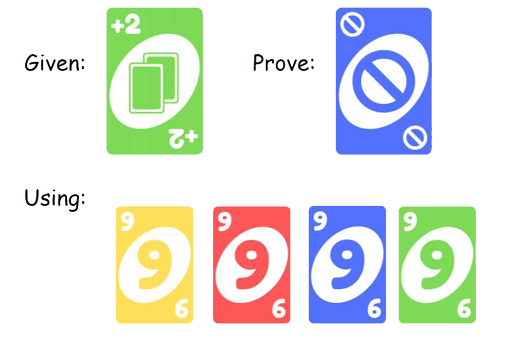 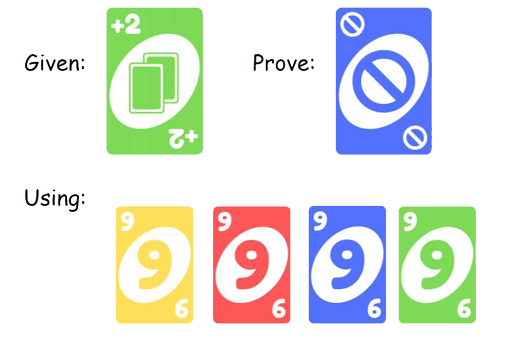 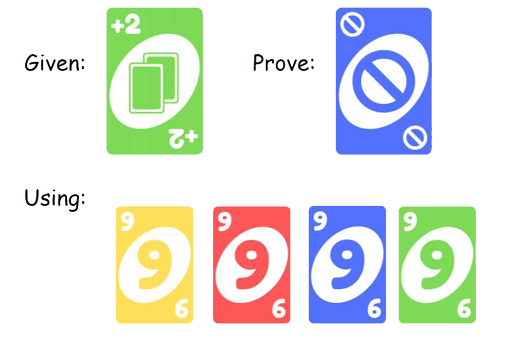 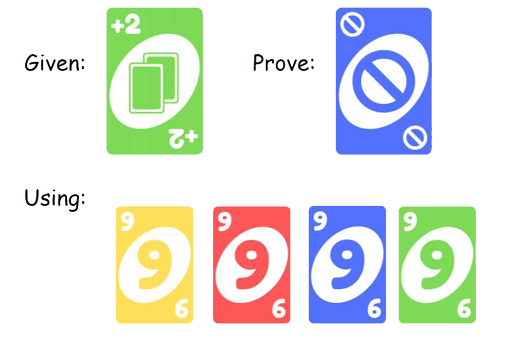 [Speaker Notes: Uno®. Mattel Shop. (n.d.). Retrieved August 25, 2022, from https://shop.mattel.com/products/uno-gdj85]
Evidence – Vocabulary
Proof – logical argument that shows a statement is true
Geometric Proofs
Algebraic Proofs
Etc.
Justify – to layout your mathematical thought process, step by step
Evidence – Vocabulary
Two-Column Proof
Most used in geometry
Left side holds all statements and conclusions
Right side explains why we know what we know
Paragraph Proof
Holds all the same information as a two-column proof
Written in complete sentences
Two-Column Proof vs. Paragraph Proof
Given that ∠A and ∠C and ∠B and ∠C are complementary, then ∠A + ∠C = 90° and ∠B +∠C = 90° because of the definition of complementary angles. Both statements in line two equal 90°, so ∠A + ∠C = ∠B + ∠C because of the transitive property. I see that ∠C is in both sides of the equation so I can use the subtraction property to eliminate the repeated information. Because of the definition of congruent angles, I know that any angle that is equal must also be congruent and vice versa.
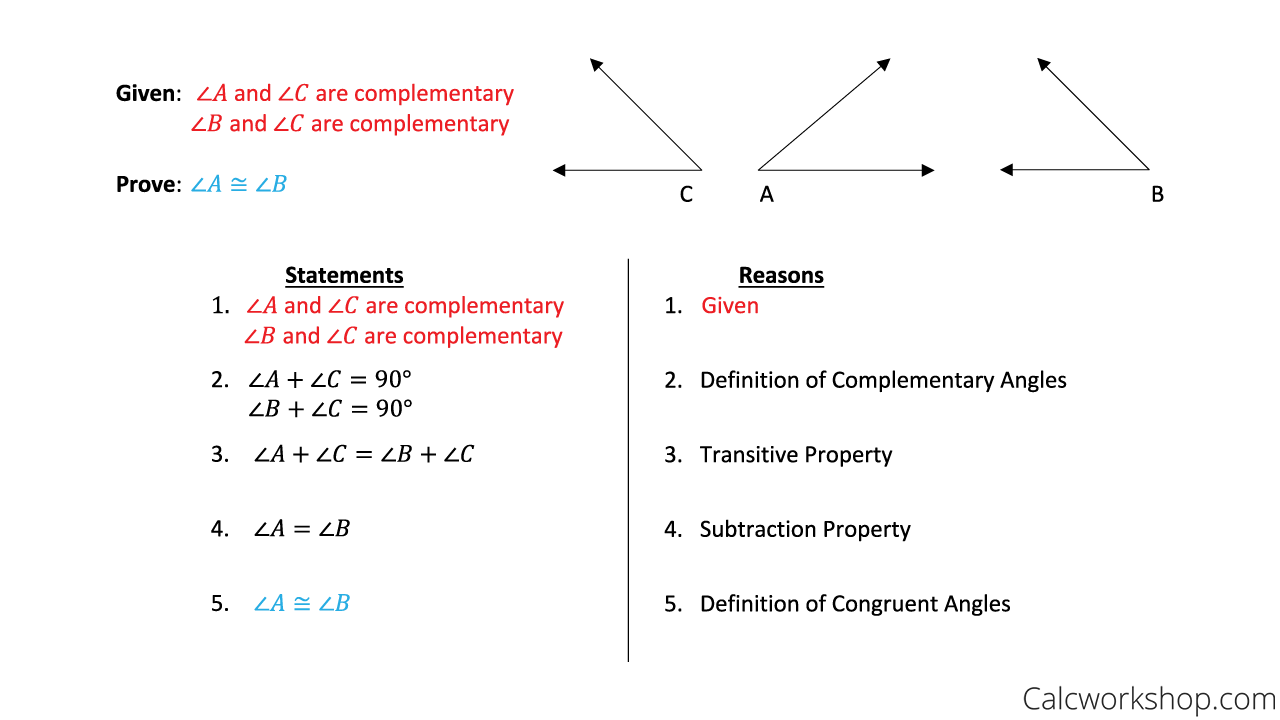 [Speaker Notes: Two column proof. Calcworkshop. (2020, January 21). https://calcworkshop.com/reasoning-proof/two-column-proof/]
Reasons – ✓ what you know, ★ what you don’t
Reasons – ✓ what you know, ★ What you don’t
Evidence
There are more reasons you can use for proofs than are listed in the table.
Every time we learn a new definition, postulate, property, or theorem, it becomes a possible reason.
What matters in a proof is a correct line of thinking.
Evidence – Information
There is more than one way to answer a proof. 
If you write a proof and it is different from someone else’s proof, that does not mean that you are wrong.
Because there is more than one way to write a proof, you will often see examples where people ask you to complete a proof. This makes your proofs easier to compare and discuss.
Algebraic Proof
Given: 2x + 5 = 20 – 3x
Prove: x = 3
Using:
Subtractions Property of Equality
Addition Property of Equality
Division Property of Equality
Algebraic Proof
Given: 2x + 5 = 20 – 3x
Prove: x = 3
Using:
Subtractions Property of Equality
Addition Property of Equality
Division Property of Equality
Algebraic Proof
Given: 2x + 5 = 20 – 3x
Prove: x = 3
Using:
Subtractions Property of Equality
Addition Property of Equality
Division Property of Equality
Algebraic Proof
Given: 2x + 5 = 20 – 3x
Prove: x = 3
Using:
Subtractions Property of Equality
Addition Property of Equality
Division Property of Equality
Algebraic Proof
Given: 2x + 5 = 20 – 3x
Prove: x = 3
Using:
Subtractions Property of Equality
Addition Property of Equality
Division Property of Equality
Creating the Proof
Given: AC = AB + AB

Prove: AB = BC
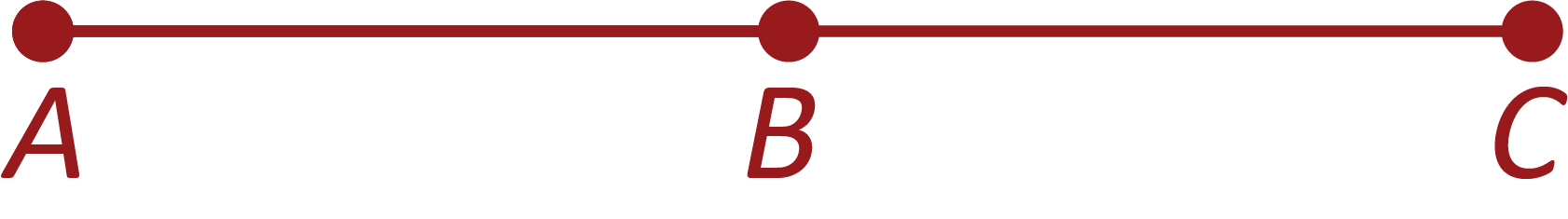 As you go, always number all statements and reasons.
Creating the Proof
Given: AC = AB + AB

Prove: AB = BC
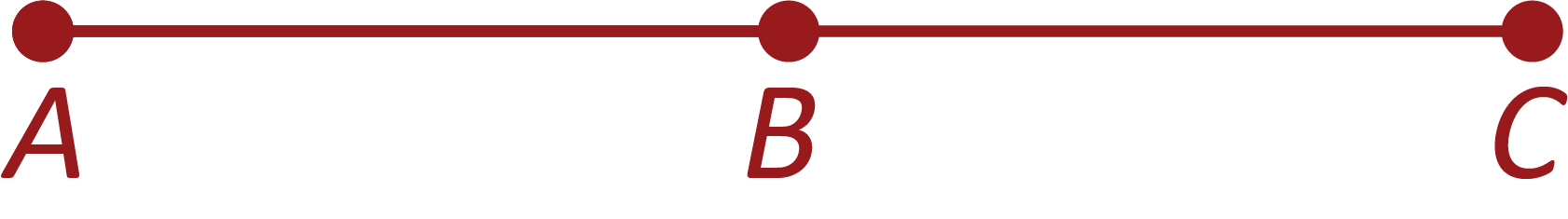 As you go, always number all statements and reasons.
Creating the Proof
Given: AC = AB + AB

Prove: AB = BC
First Statement
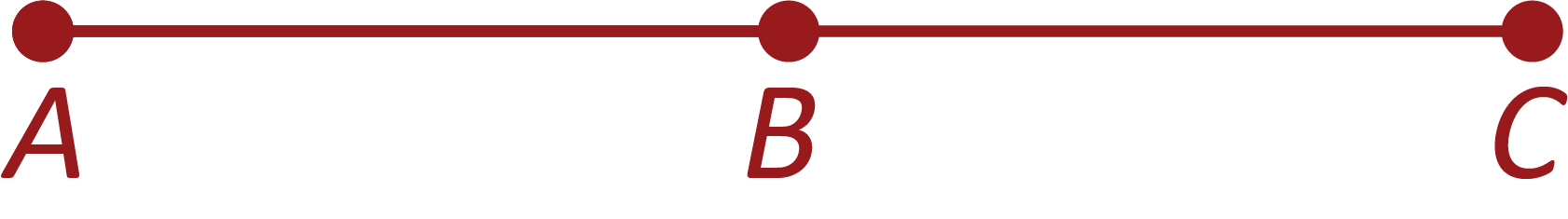 Last Statement
As you go, always number all statements and reasons.
Creating the Proof
Given: AC = AB + AB

Prove: AB = BC
First Statement
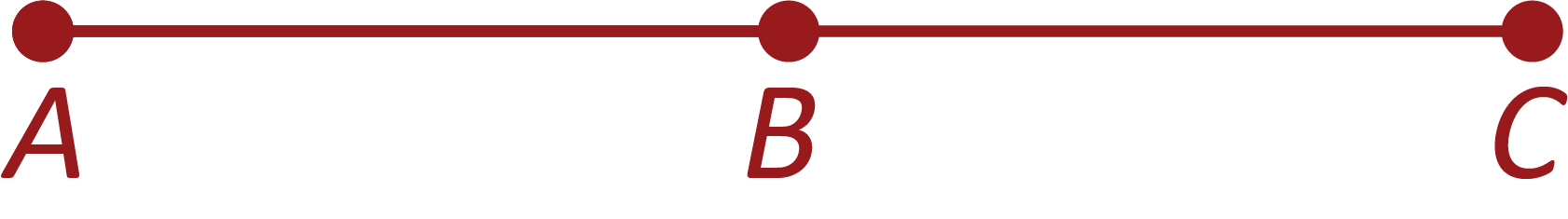 Last Statement
First Reason
As you go, always number all statements and reasons.
Creating the Proof
Given: AC = AB + AB

Prove: AB = BC
First Statement
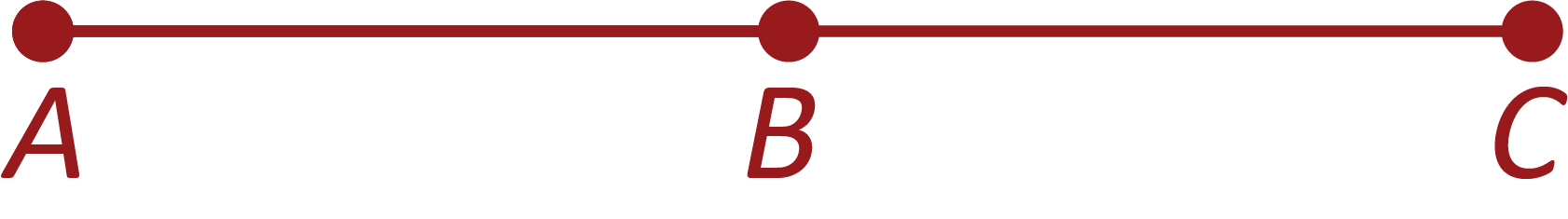 Last Statement
Write a logical sequence of steps from the first to last statement.

Don’t forget to write a reason for each statement.
Creating the Proof
Given: AC = AB + AB

Prove: AB = BC
First Statement
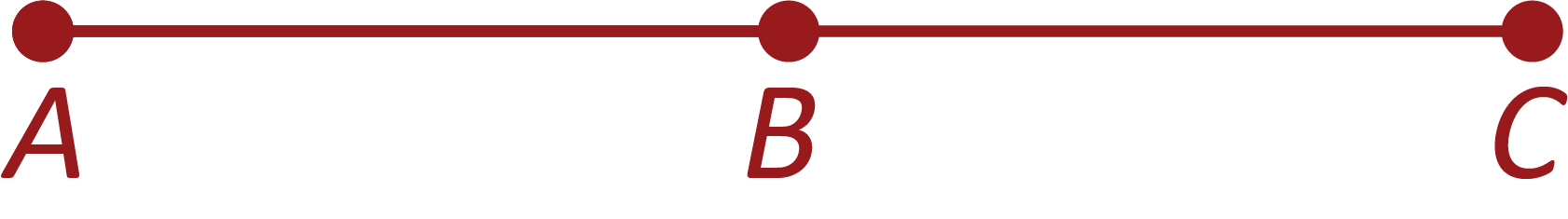 Last Statement
Write a logical sequence of steps from the first to last statement.

Don’t forget to write a reason for each statement.
Creating the Proof
Given: AC = AB + AB

Prove: AB = BC
First Statement
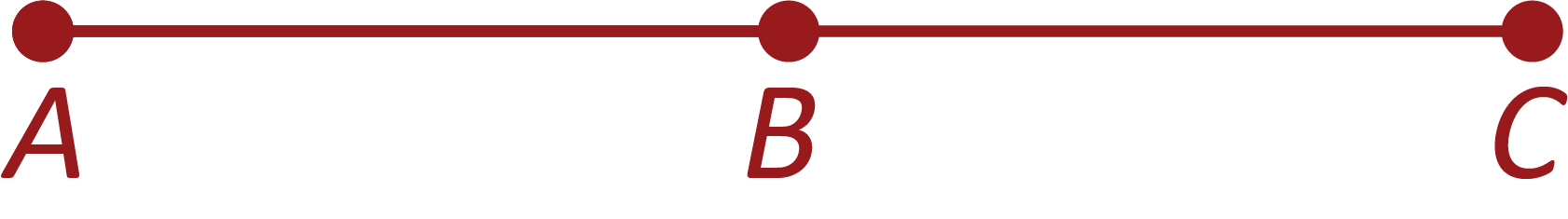 Last Statement
Write a logical sequence of steps from the first to last statement.

Don’t forget to write a reason for each statement.
Creating the Proof
Given the two-column proof, write the same proof in paragraph form on the lines provided.
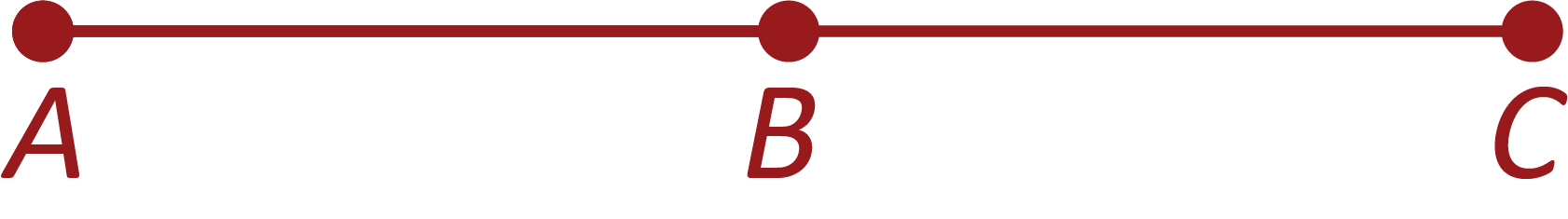 Completing the Proof
Given:  ∠KMN = 28°
Prove:  ∠JMN = 90°
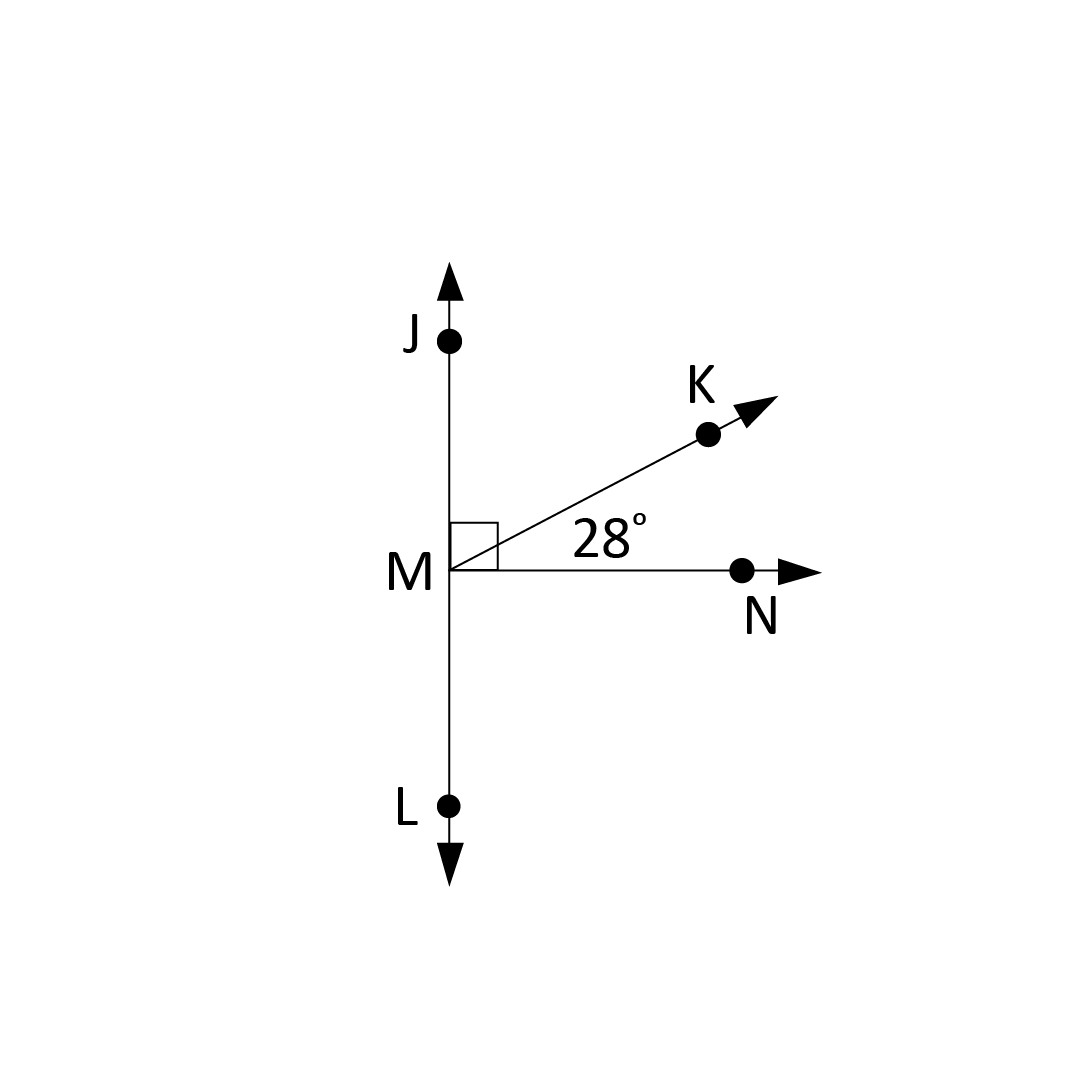 Completing the Proof
Given:  ∠KMN = 28°
Prove:  ∠JMN = 90°
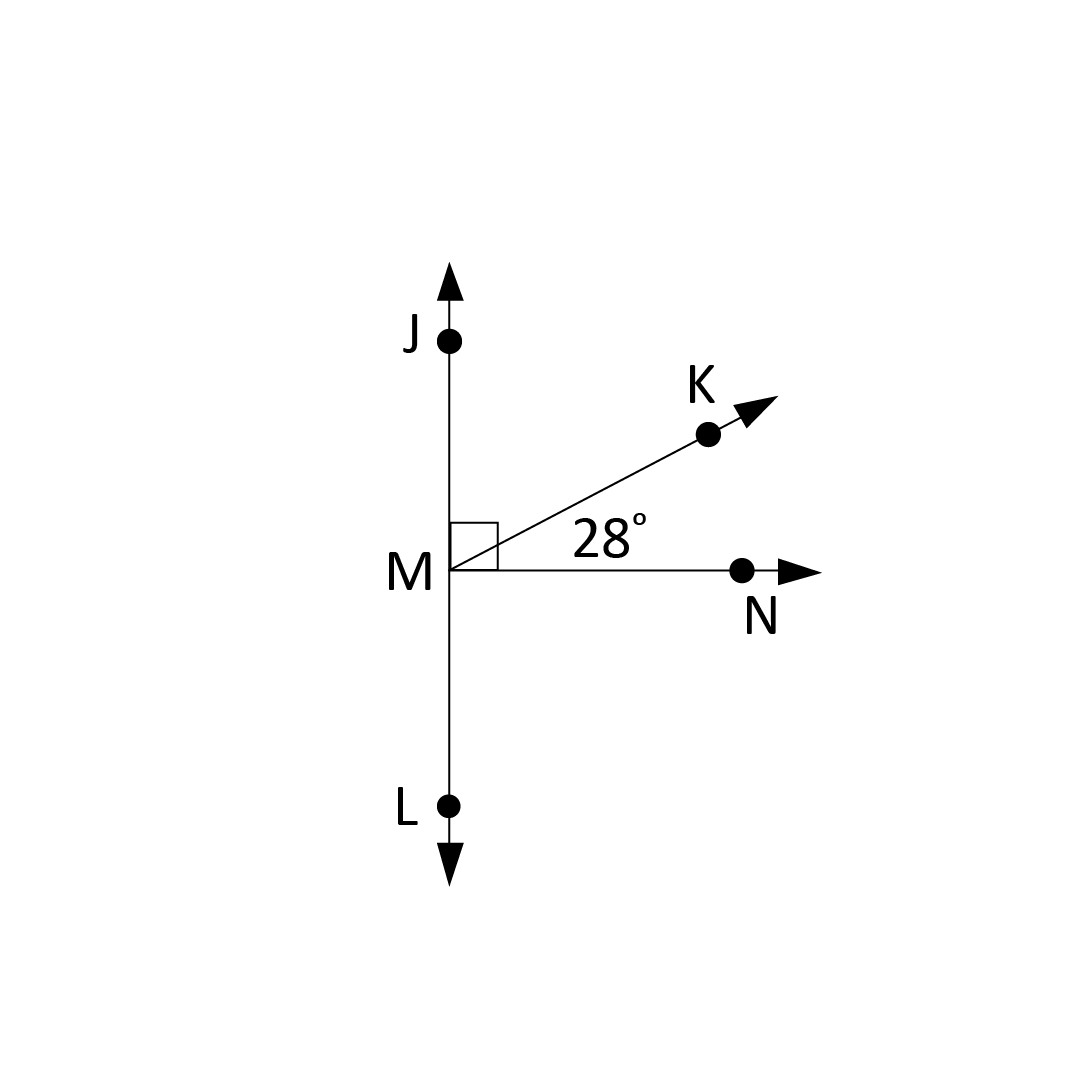 Completing the Proof
Given:  ∠KMN = 28°
Prove:  ∠JMN = 90°
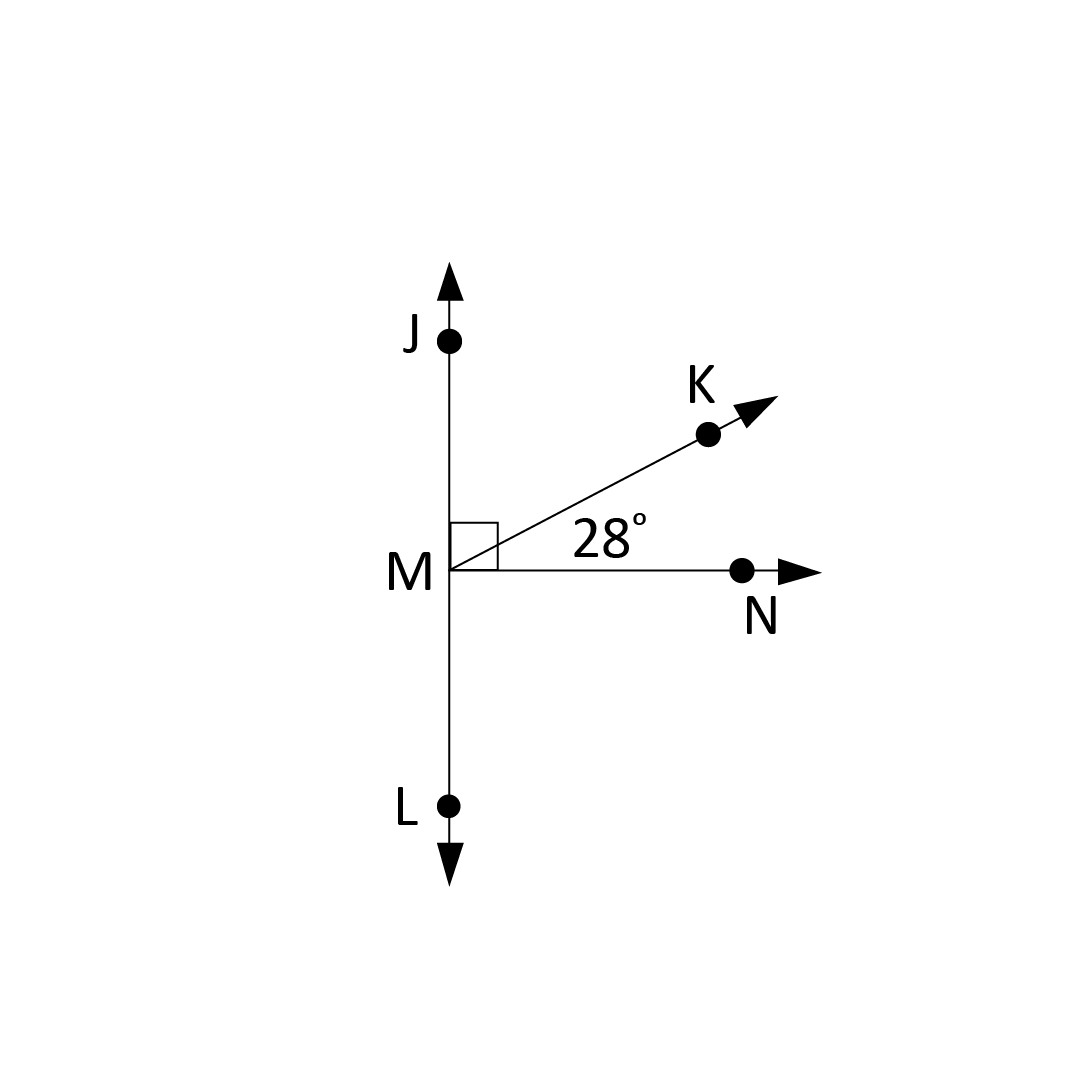 Completing the Proof
Given:  ∠KMN = 28°
Prove:  ∠JMN = 90°
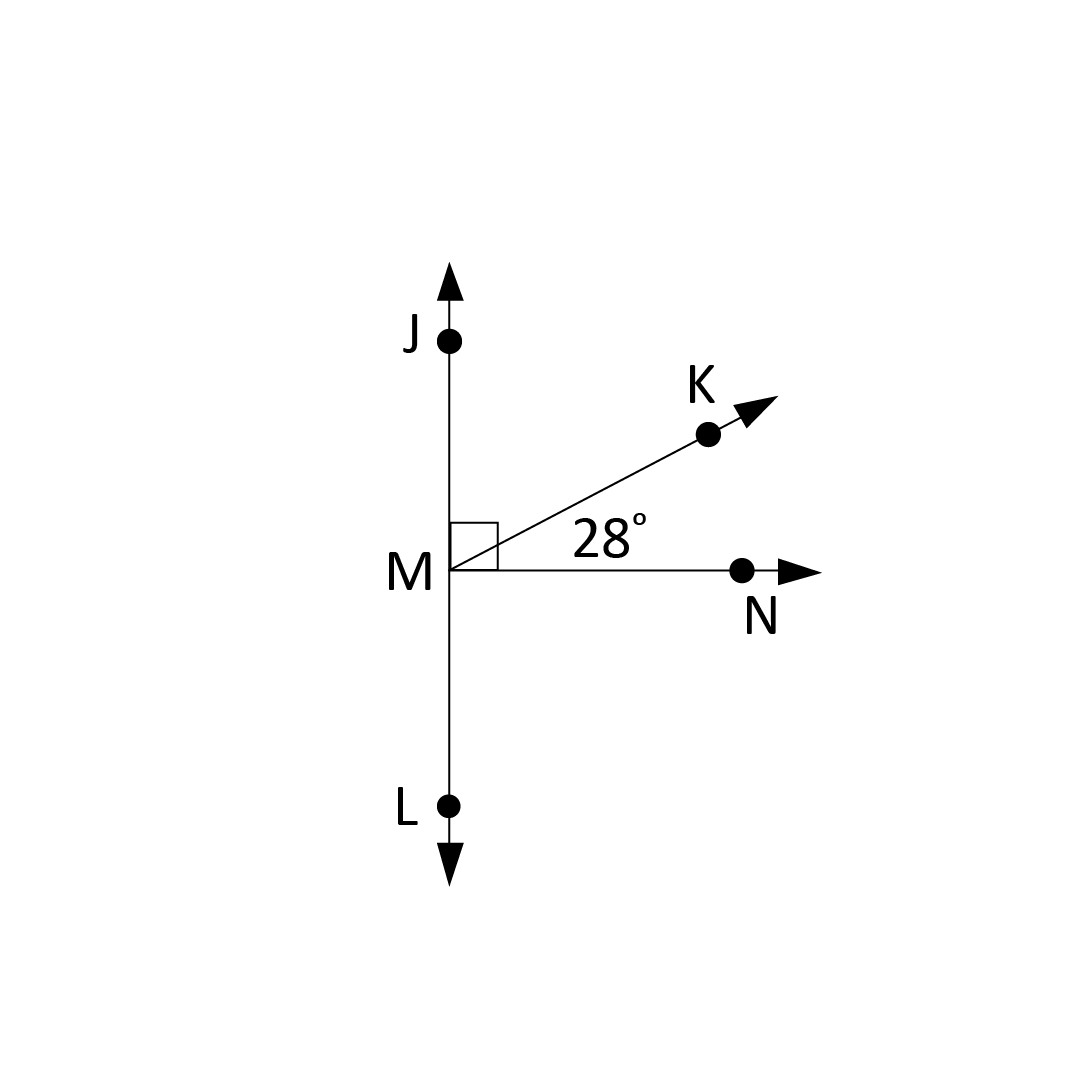 Completing the Proof
Given:  ∠KMN = 28°
Prove:  ∠JMN = 90°
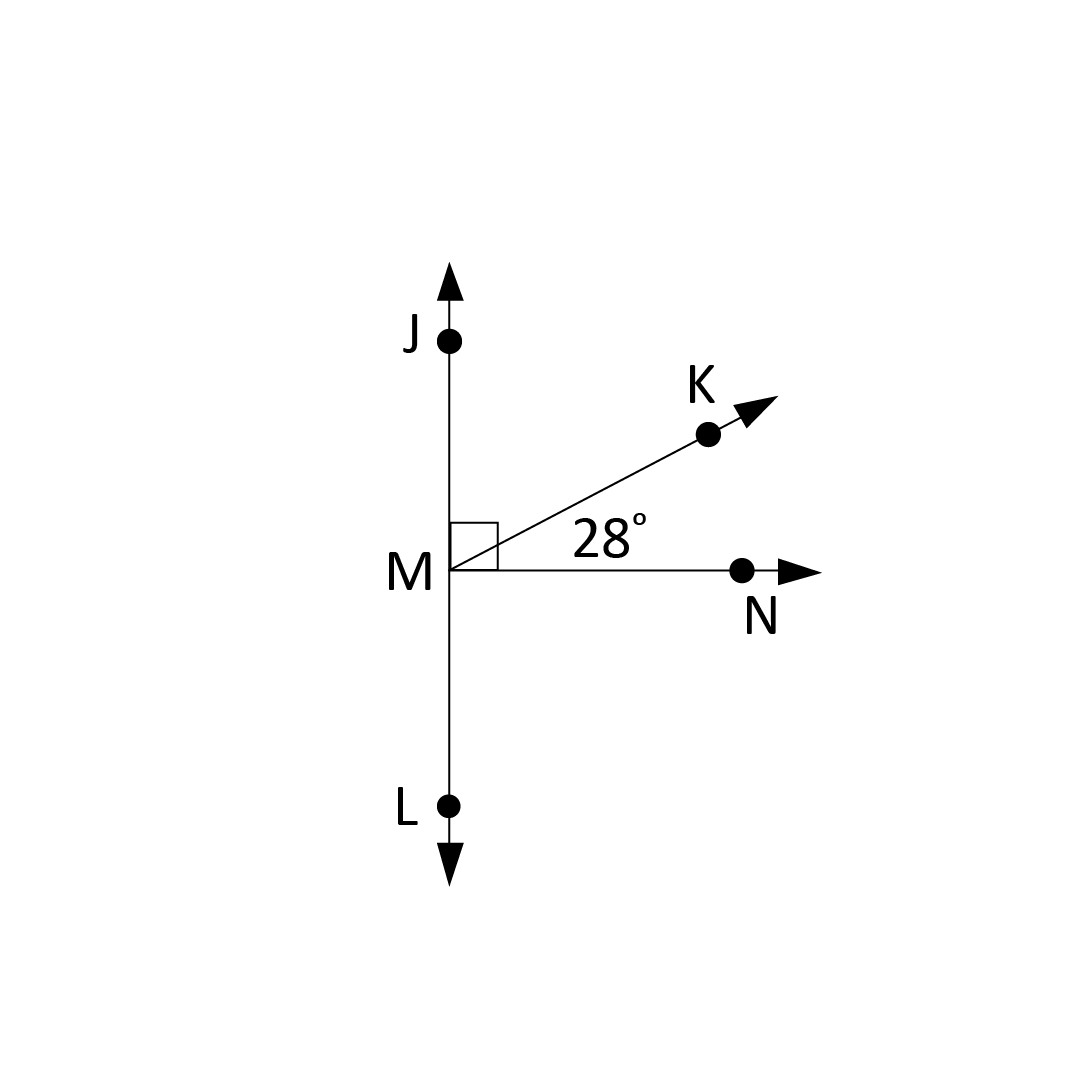 Completing the Proof
Given:  ∠KMN = 28°
Prove:  ∠JMN = 90°
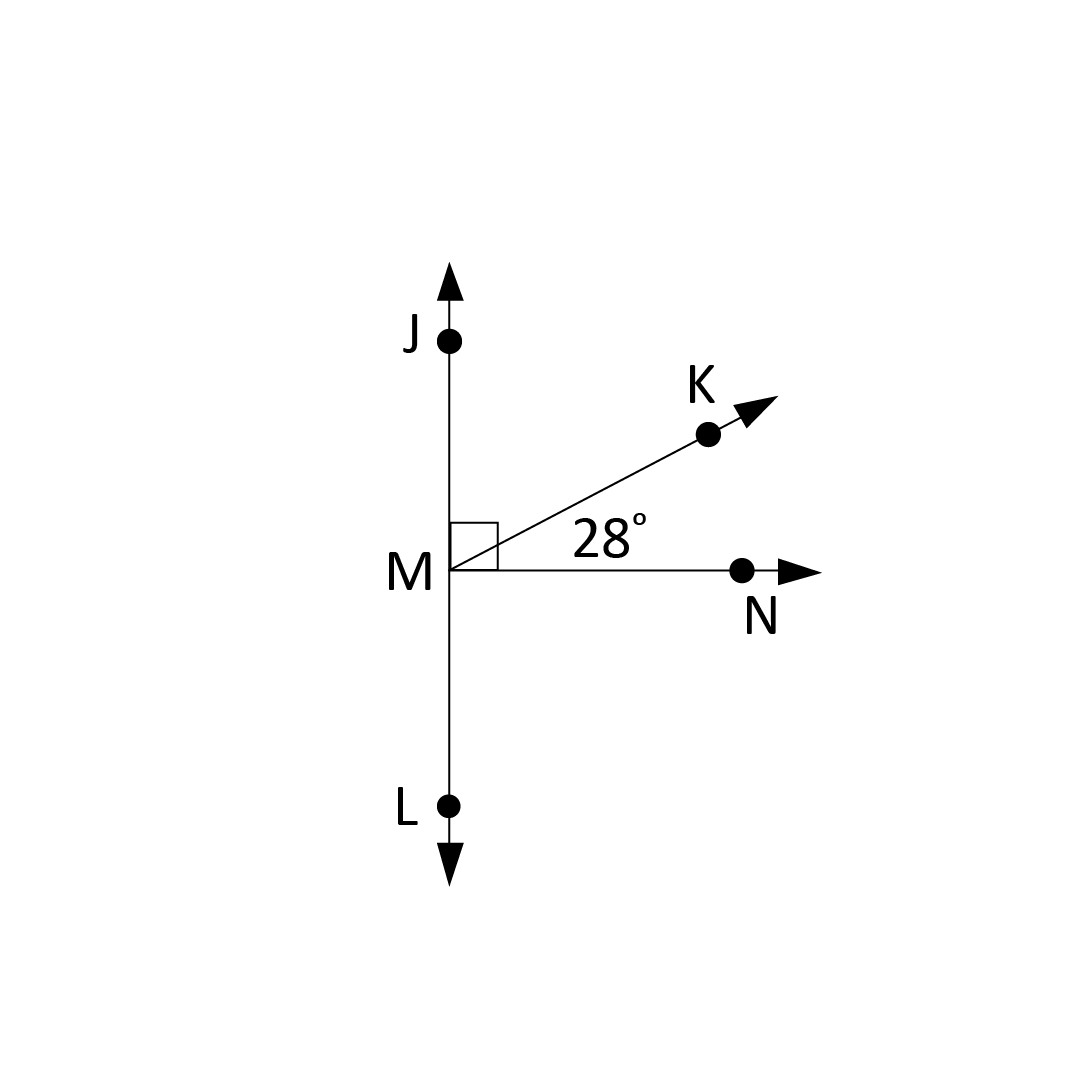 Cross-Examination
In groups, complete the given proofs using the provided statement and reason cards.
There is one card for each missing statement and each missing reason.
No card can be used more than once.
When you are done, raise your hand so I can check your work.
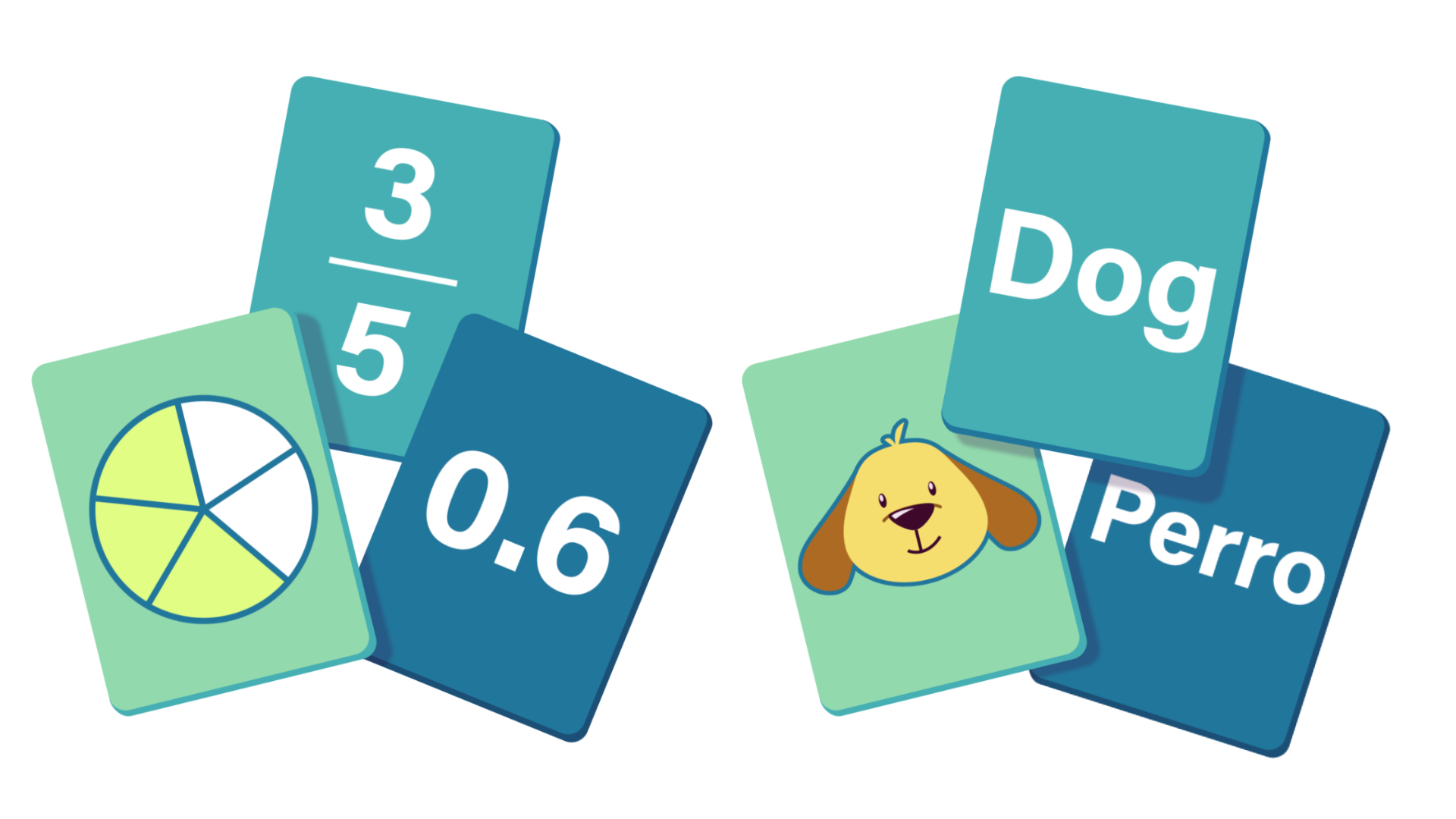 Interview with Kate Loughlin
Kate Loughlin Interview
[Speaker Notes: K20 Center. (2022, September 22). K20 ICAP - Prove Me wrong [Video]. YouTube. https://www.youtube.com/watch?v=RW4SVMW5pgg]
Closing Arguments
Complete the proof on your task card.
Use a separate sheet of paper if you need more room.
Be ready to share!
Verdict
Write your name on the back of your task card.
Under the proof you completed, write the letter that best represents your feelings towards your answer.
G: Guessed
U: Unsure
S: Sure
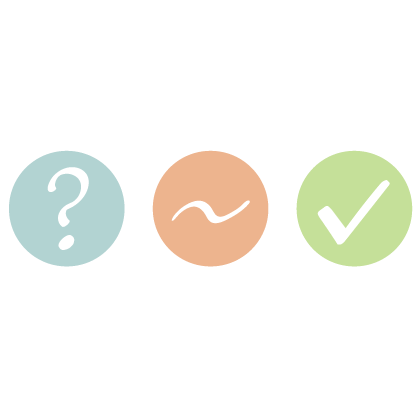